Classical India
Aryans (Indo-Europeans)
Vedic Age (1500–1000 B.C.E.)
Sanskrit
First literary language of new society 
Brought by Aryans
Vedas
Sanskrit for “knowledge”
Sacred books
Rig-Veda – 1028 hymns dedicated to Aryan gods
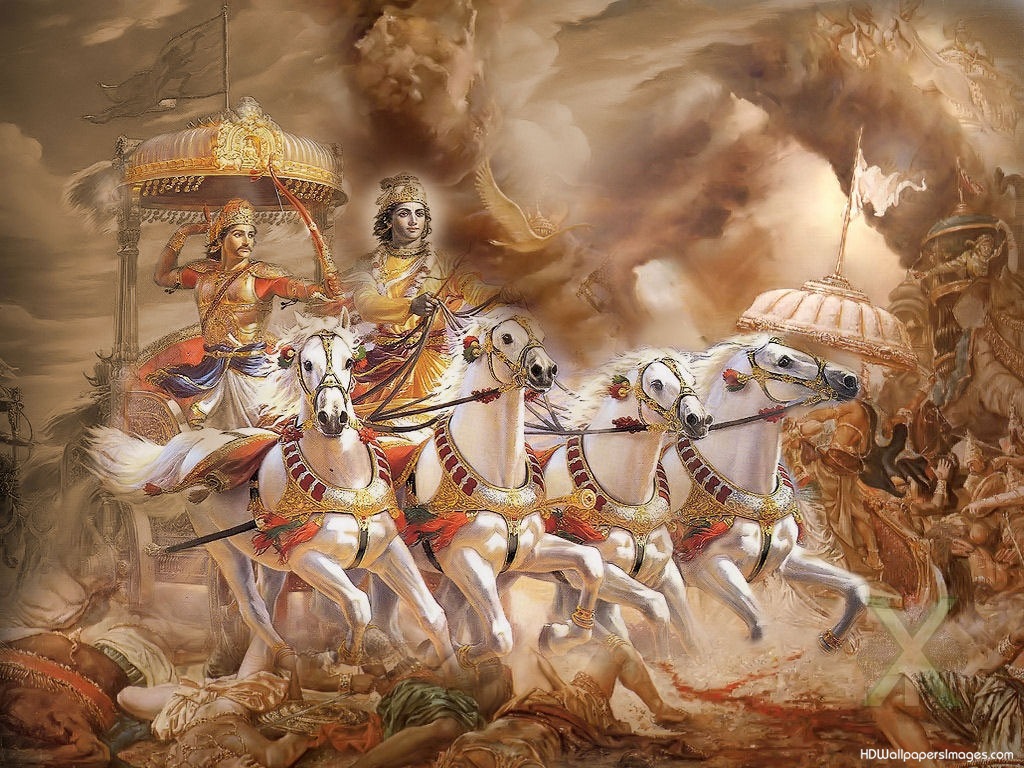 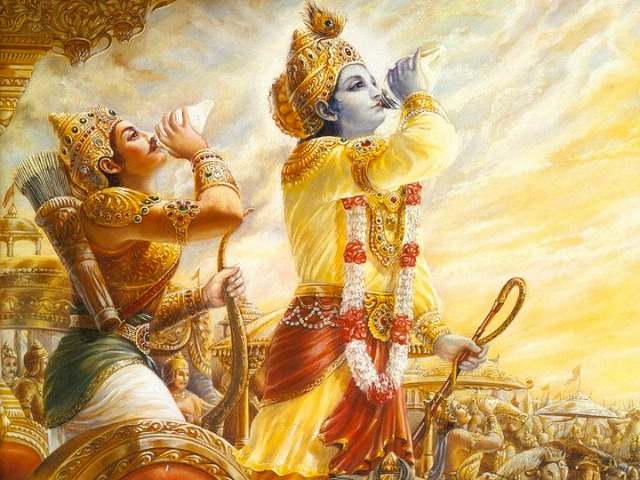 Caste System
Varnas – Aryan social classes based on skin color 
Aryans viewed indigenous people as inferior
Castes were hereditary
Marriage between castes forbidden (no social mobility)
In order to break the cycle one must achieve moksha
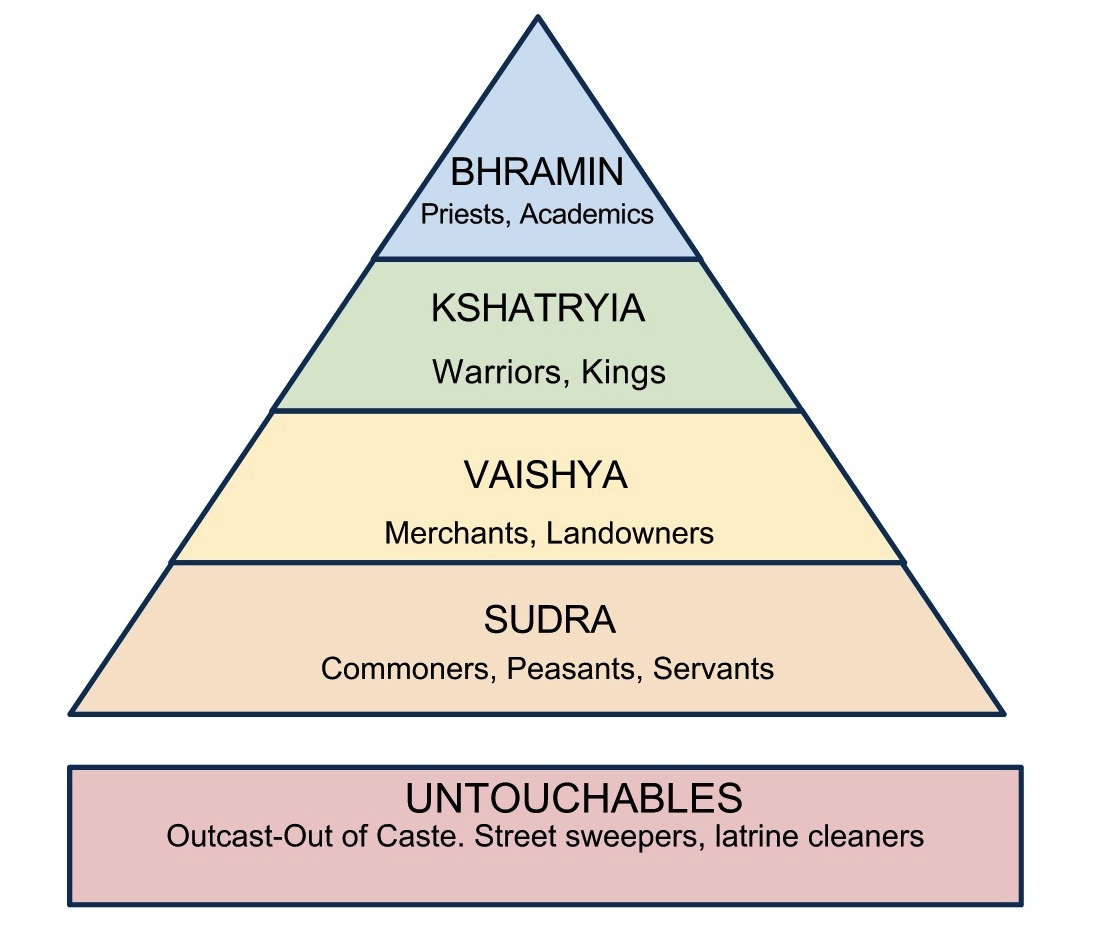 Mauryan Empire
A.  Alexander the Great (327 B.C.E.)
Gave Indians contact with Hellenistic (Greek) culture
Hellenism: blending of Greek culture with others 
Established Bactria

B.
Chandragupta Maurya
Mauryan Dynasty’s best known leader
Unified subcontinent
Autocratic – relied on the rulers personal and military power
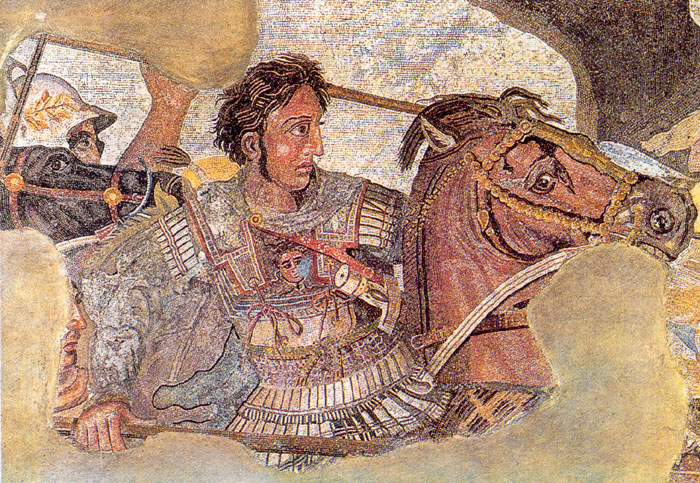 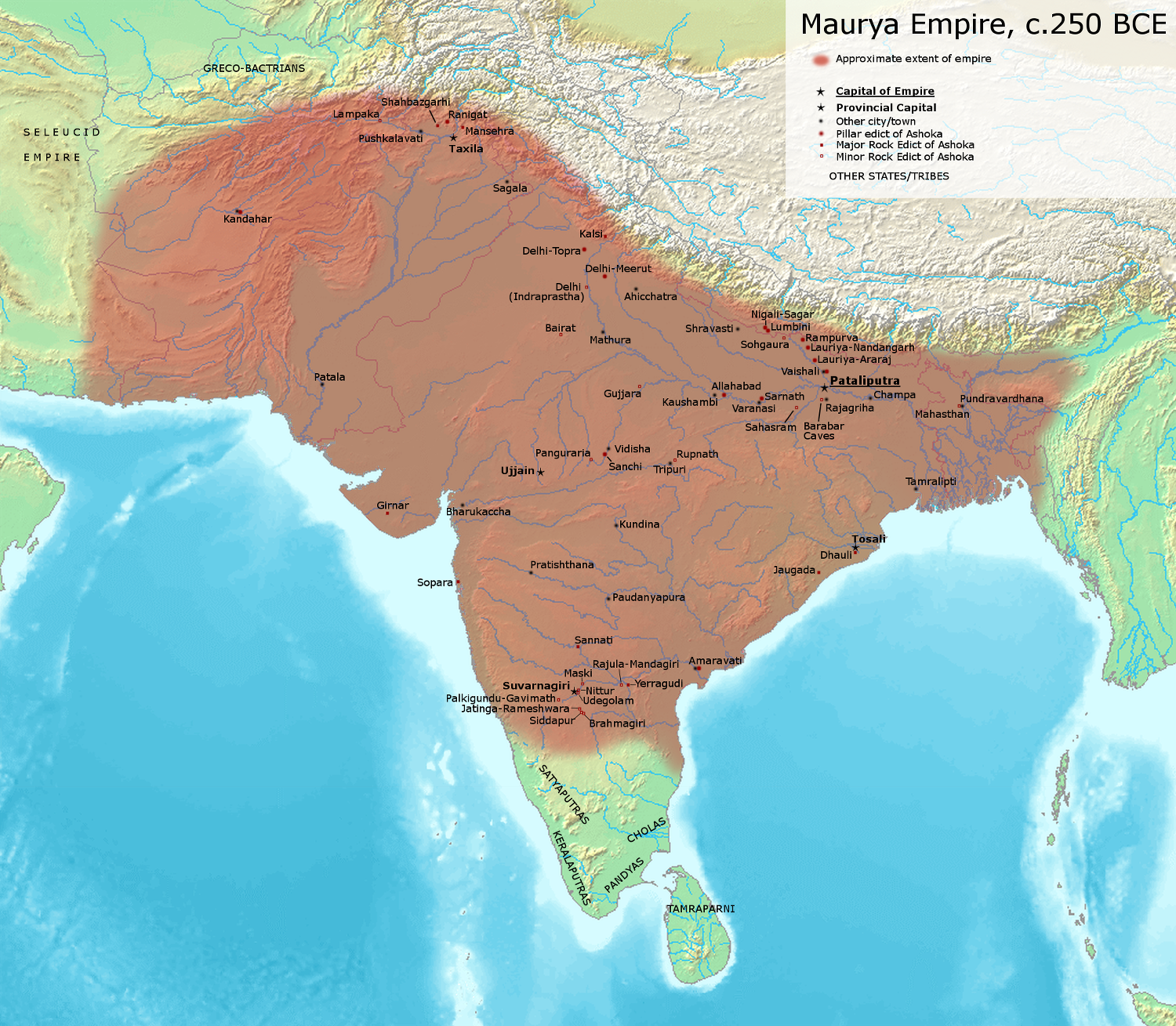 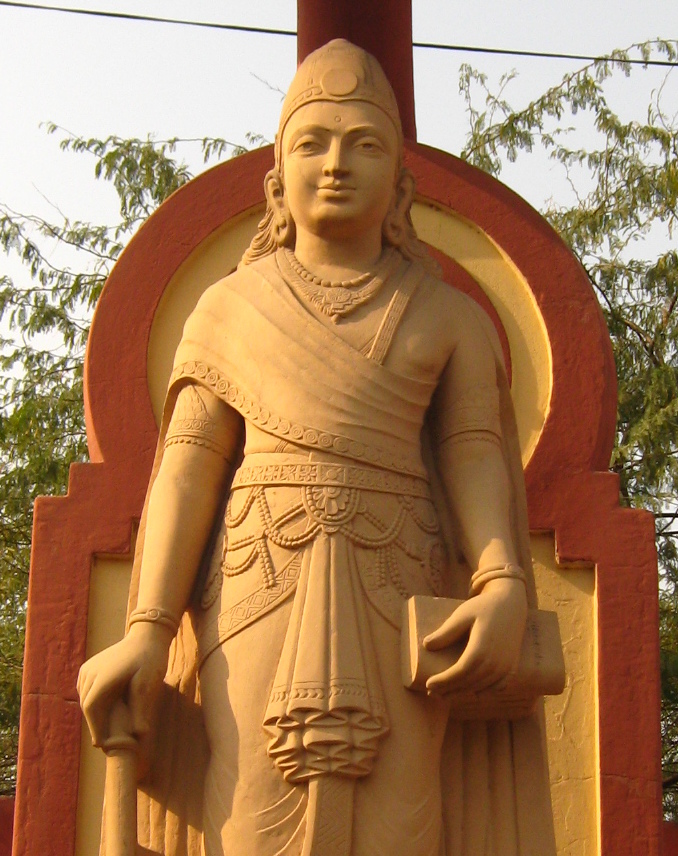 Ashoka (269–232 B.C.E.)	
conversion to Buddhism
Believed in dharma
Sent Buddhist missionaries into the Middle East

D.  Kushans
Invaded India 
King Kanishka converted to Buddhism
This hurt the religion because it was associated with foreign rule
Gupta Empire
Claimed divine right
Implemented
Taxes
Uniform law codes
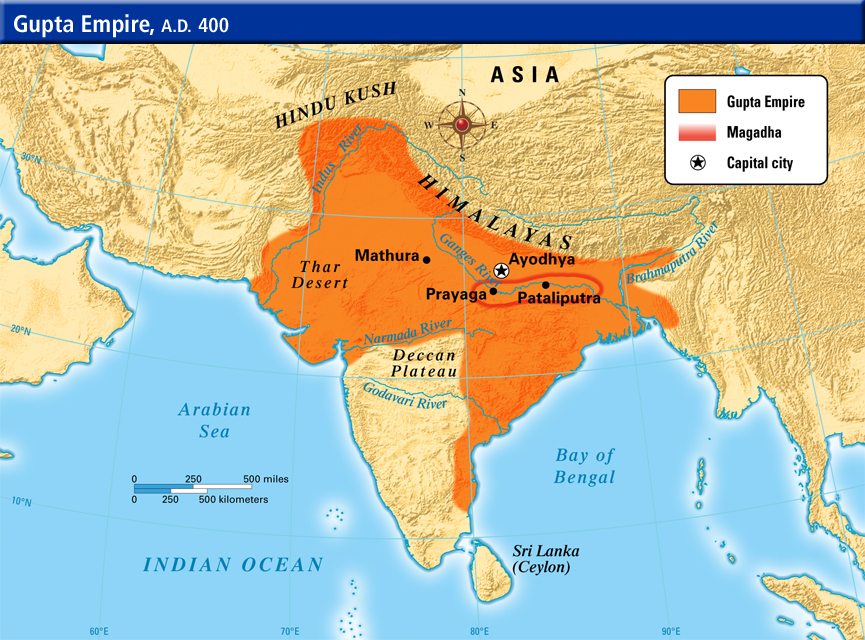 Religion
Hinduism was and is a unifying force 
not monolithic – allowed religious diversity
No single founder or central holy figure
Karma – worldly pleasured affects reincarnation
Dharma – religious path
Core Beliefs
Reincarnation
Cremation
No eating beef
Divinities
Brahma – the creator
Shiva – the destroyer
Vishnu – the preserver
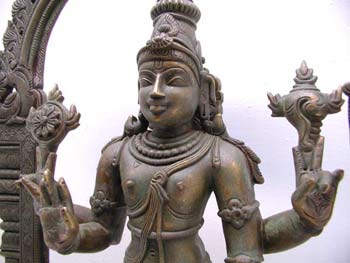 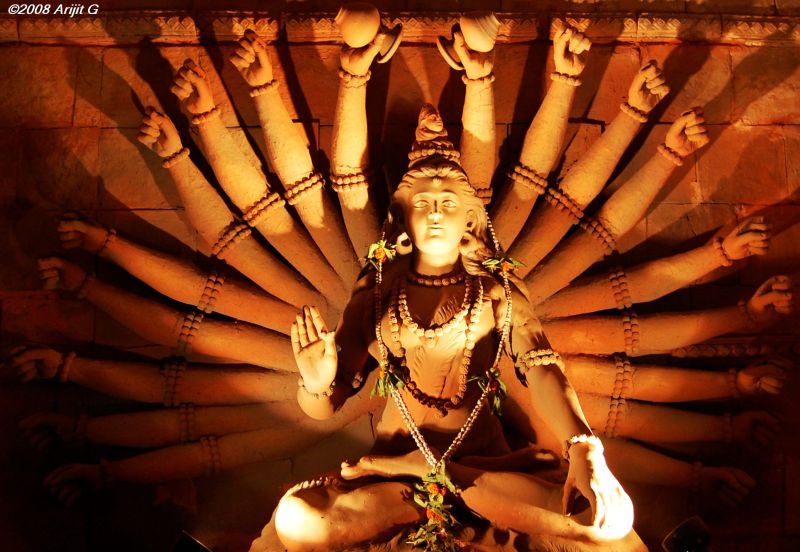 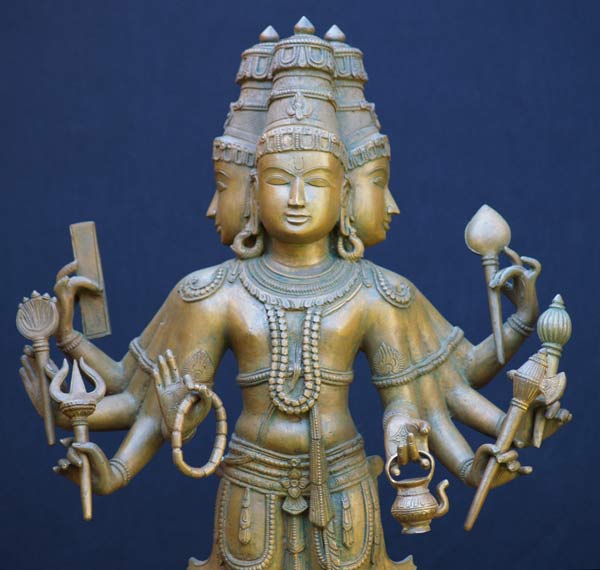 Buddhism
Gautama Buddha (ca 563–483 B.C.E.)
Buddha = enlightened one
rejected caste system
Nirvana
Monks & monasteries 
Spread to China, Korea, Japan, & Sri Lanka
Economy and Society
Agriculture
Manufacturing
Textiles (cloth)
Iron making
Internal & maritime (sea) trade with Middle East, East Asia, China, & Roman Empire
Tamils – Indian traders
Indian Ocean Trade help spread both Hinduism and Buddhism
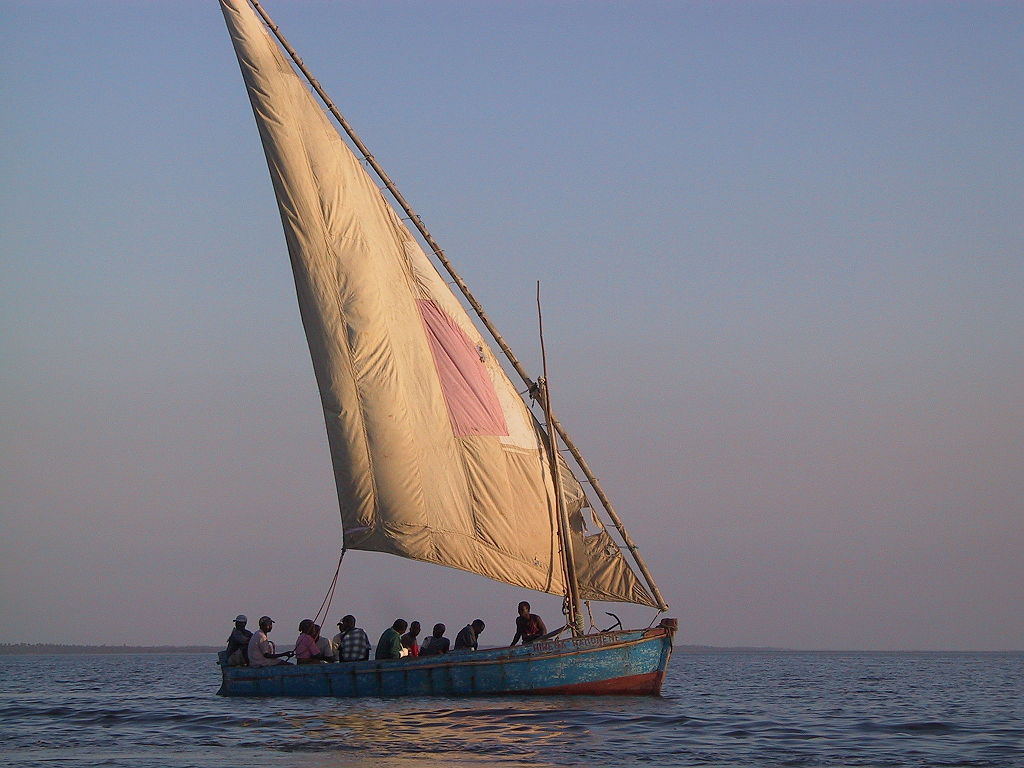